Love For All
HORTON
7.7.7.7
3/4
A/E - SOL

Verses: 5
PDHymns.com
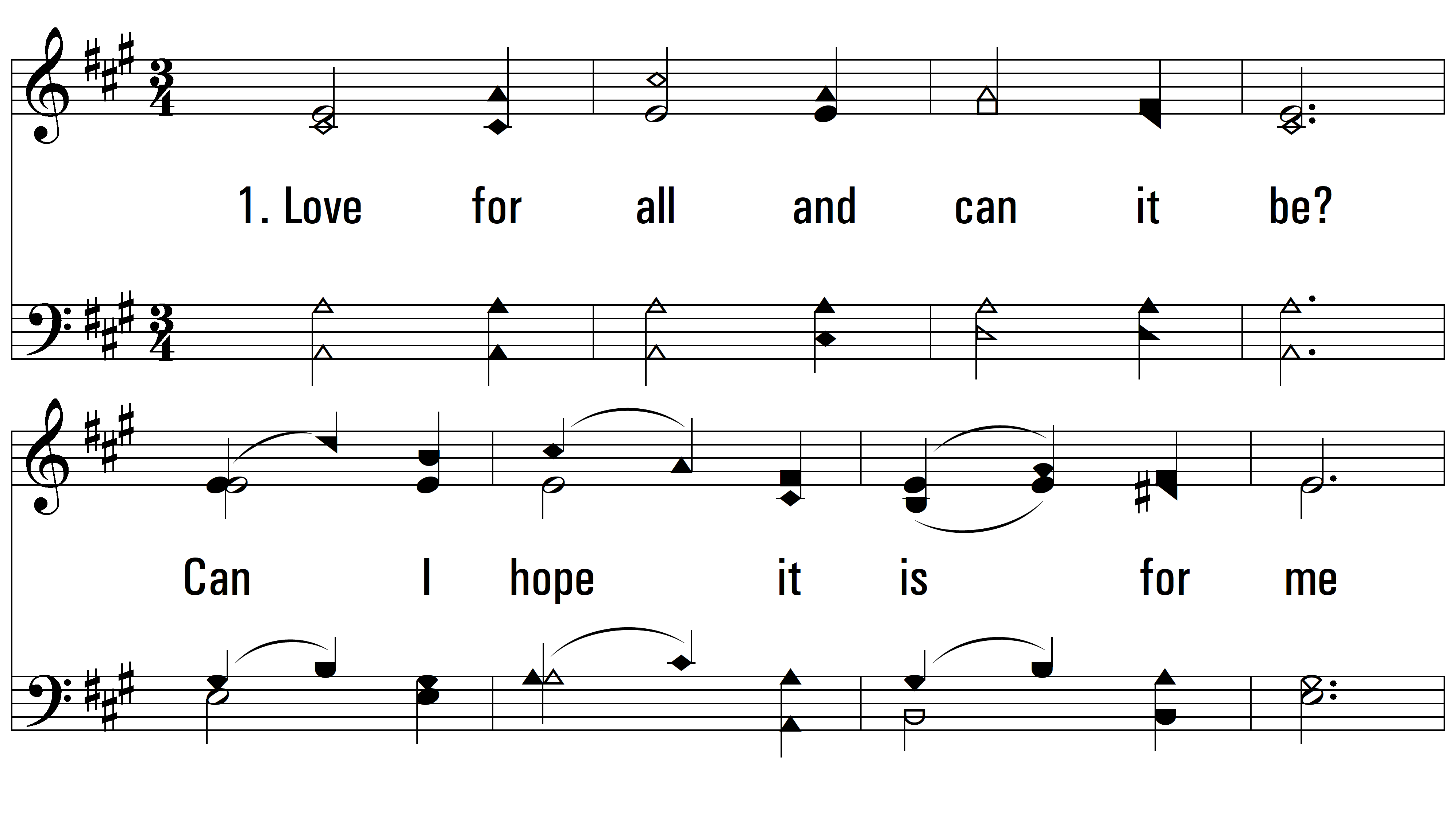 vs. 1 ~ Love For All
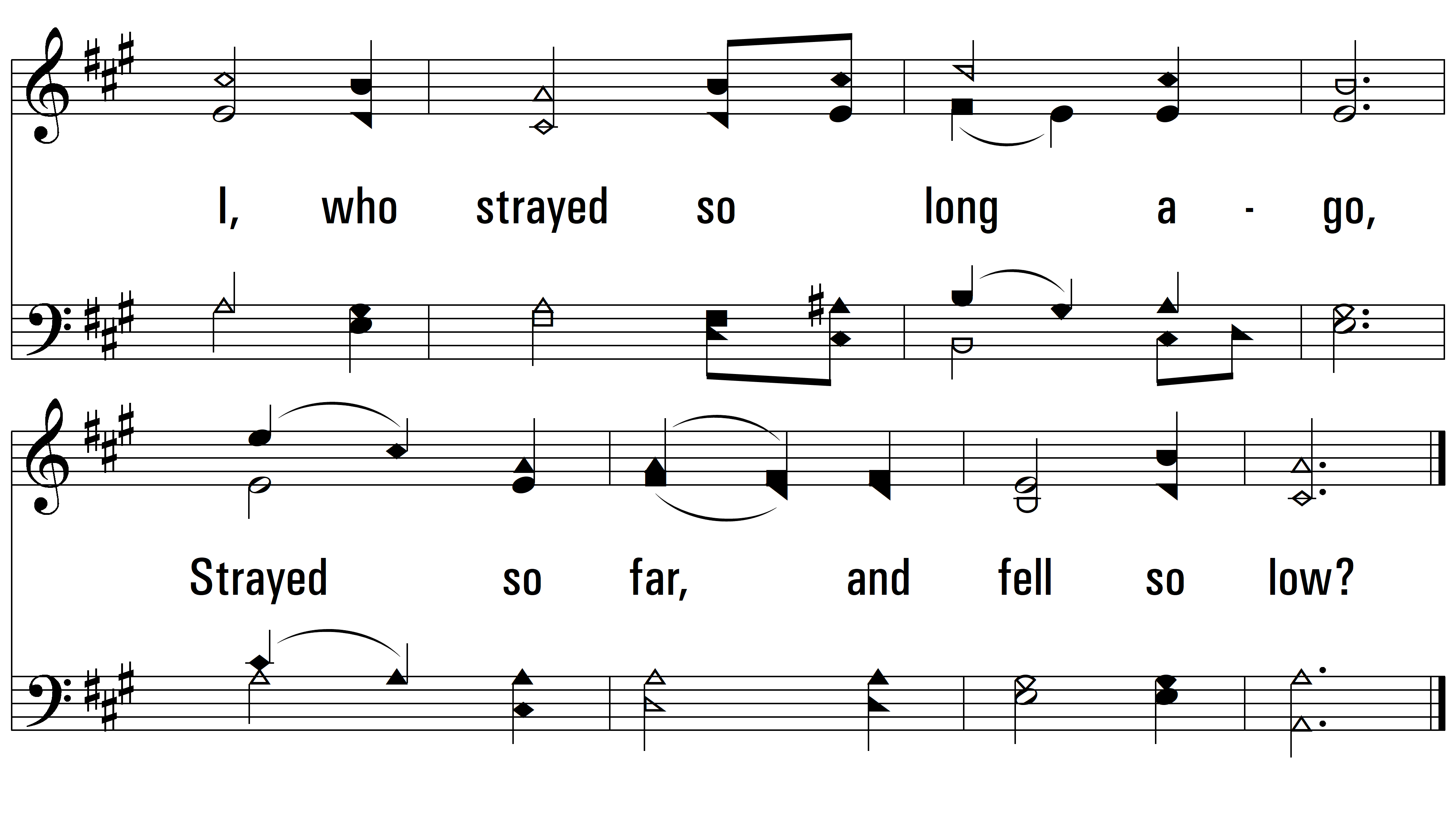 vs. 1
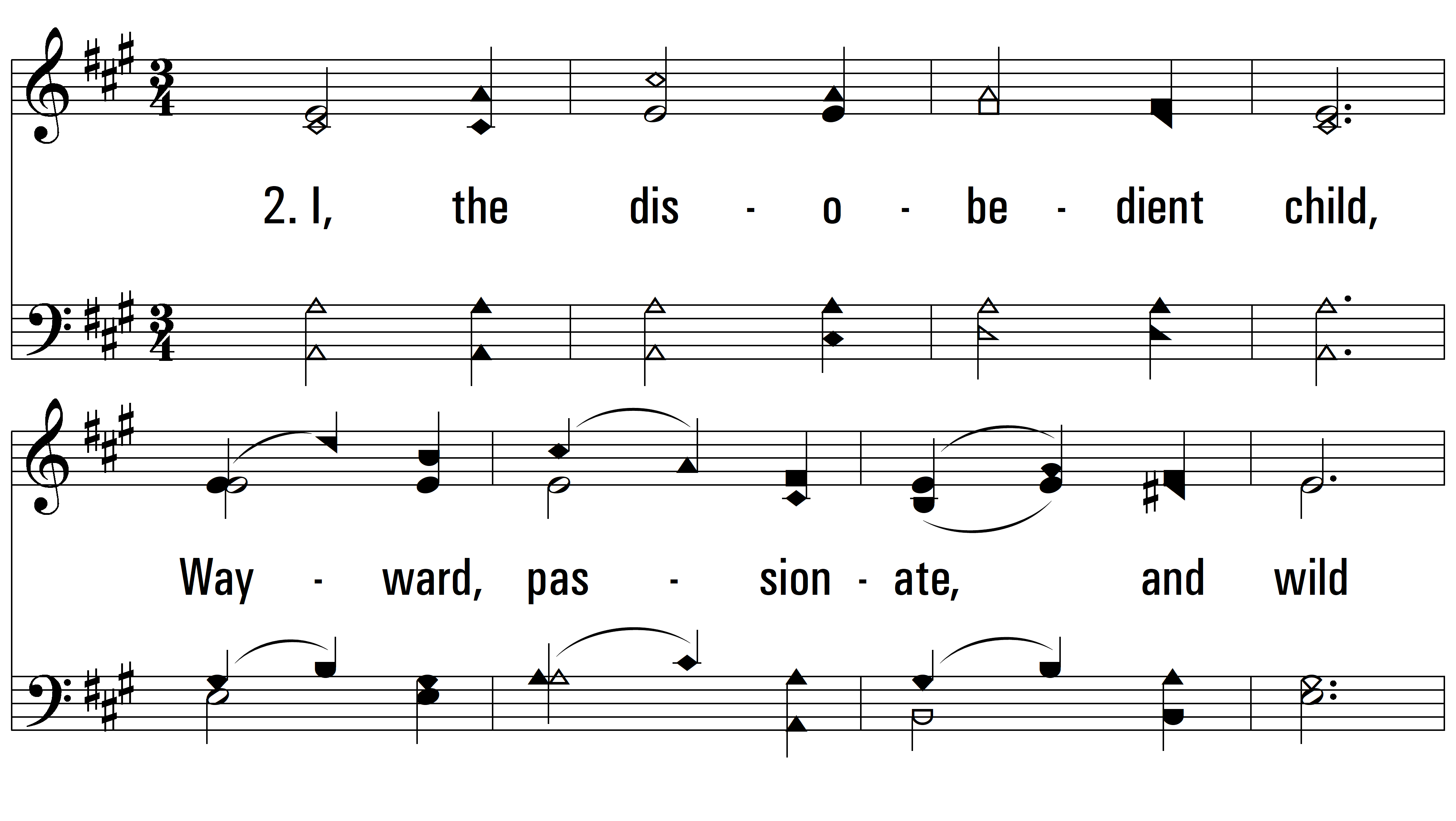 vs. 2 ~ Love For All
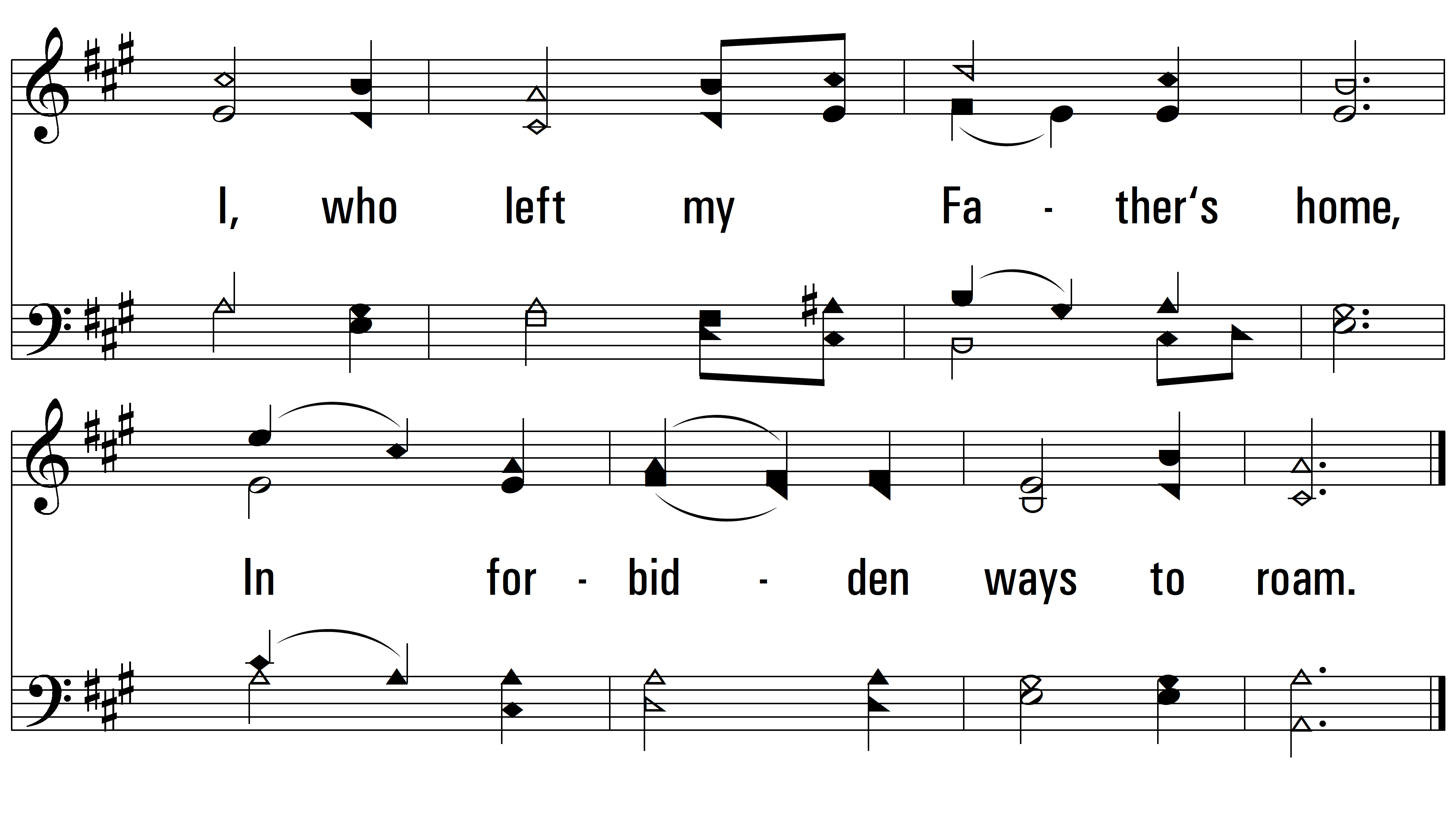 vs. 2
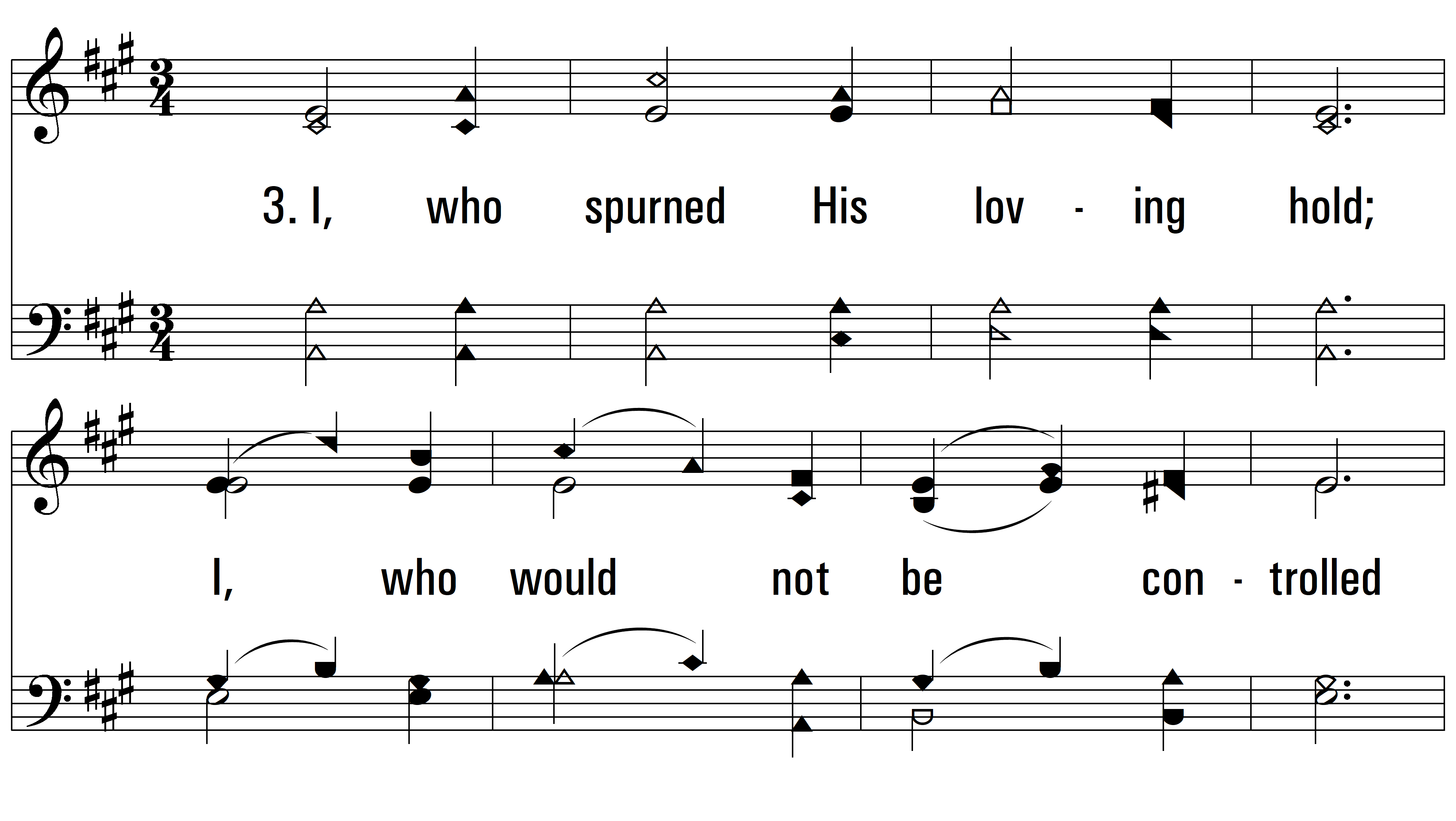 vs. 3 ~ Love For All
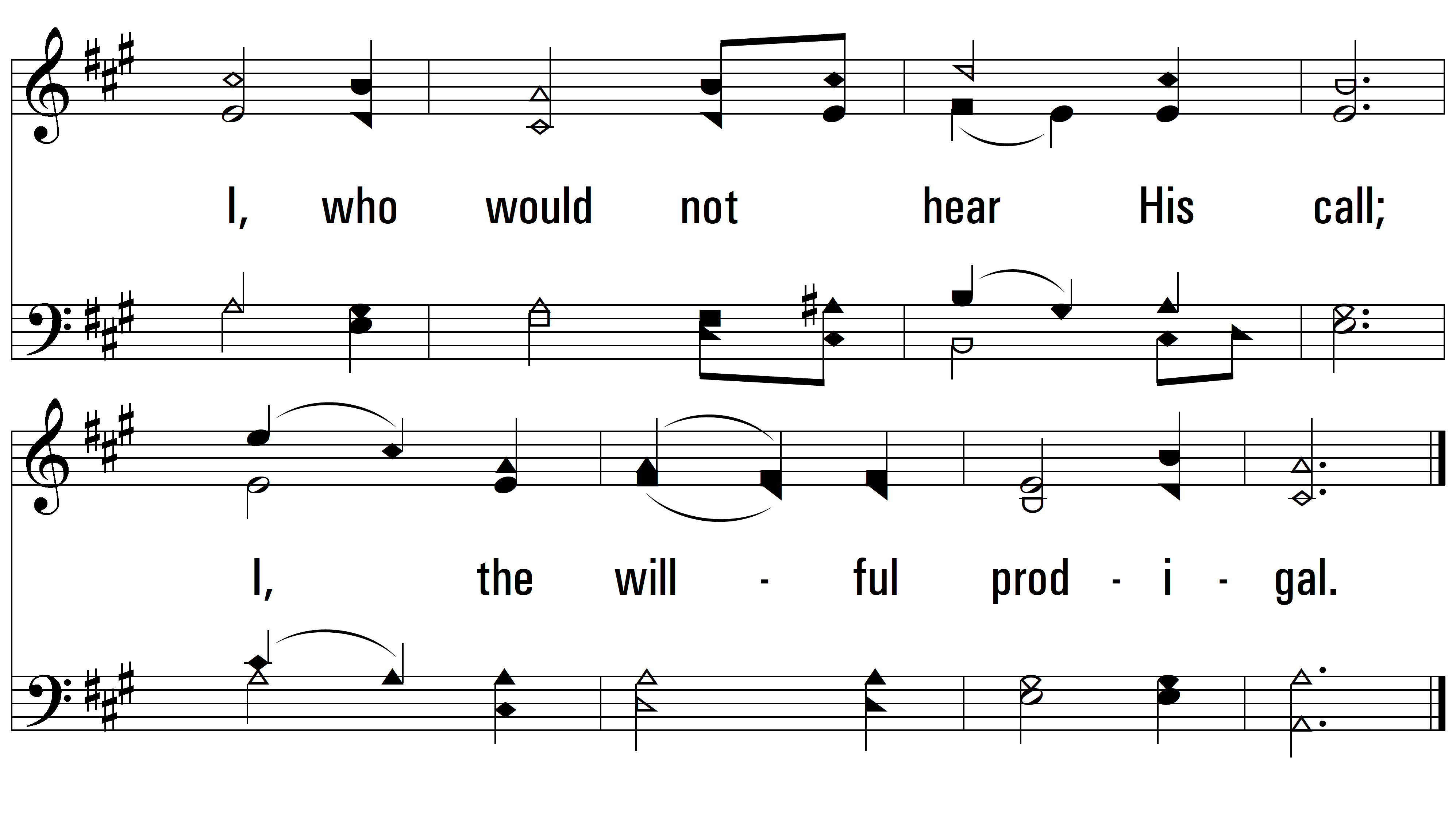 vs. 3
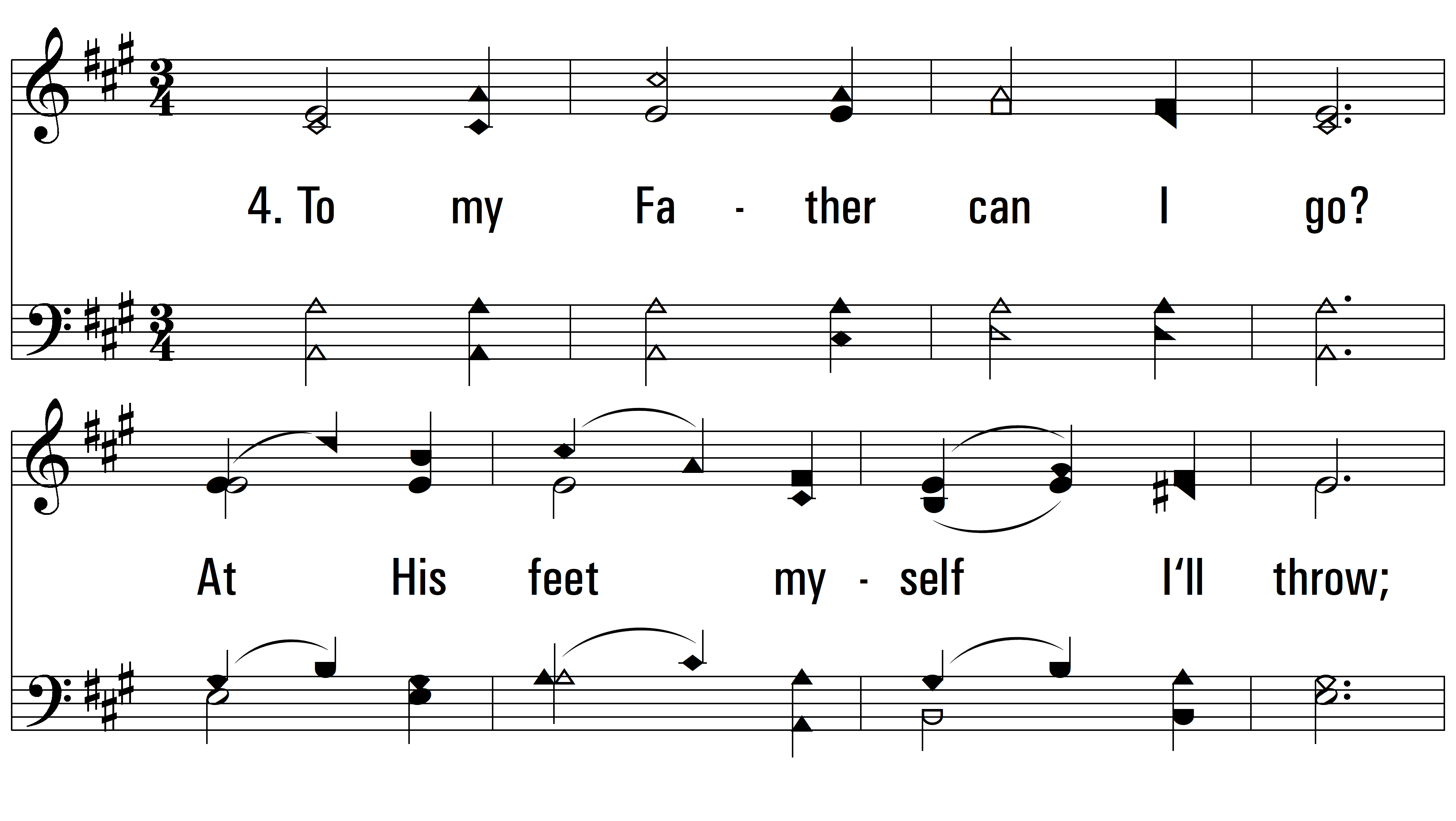 vs. 4 ~ Love For All
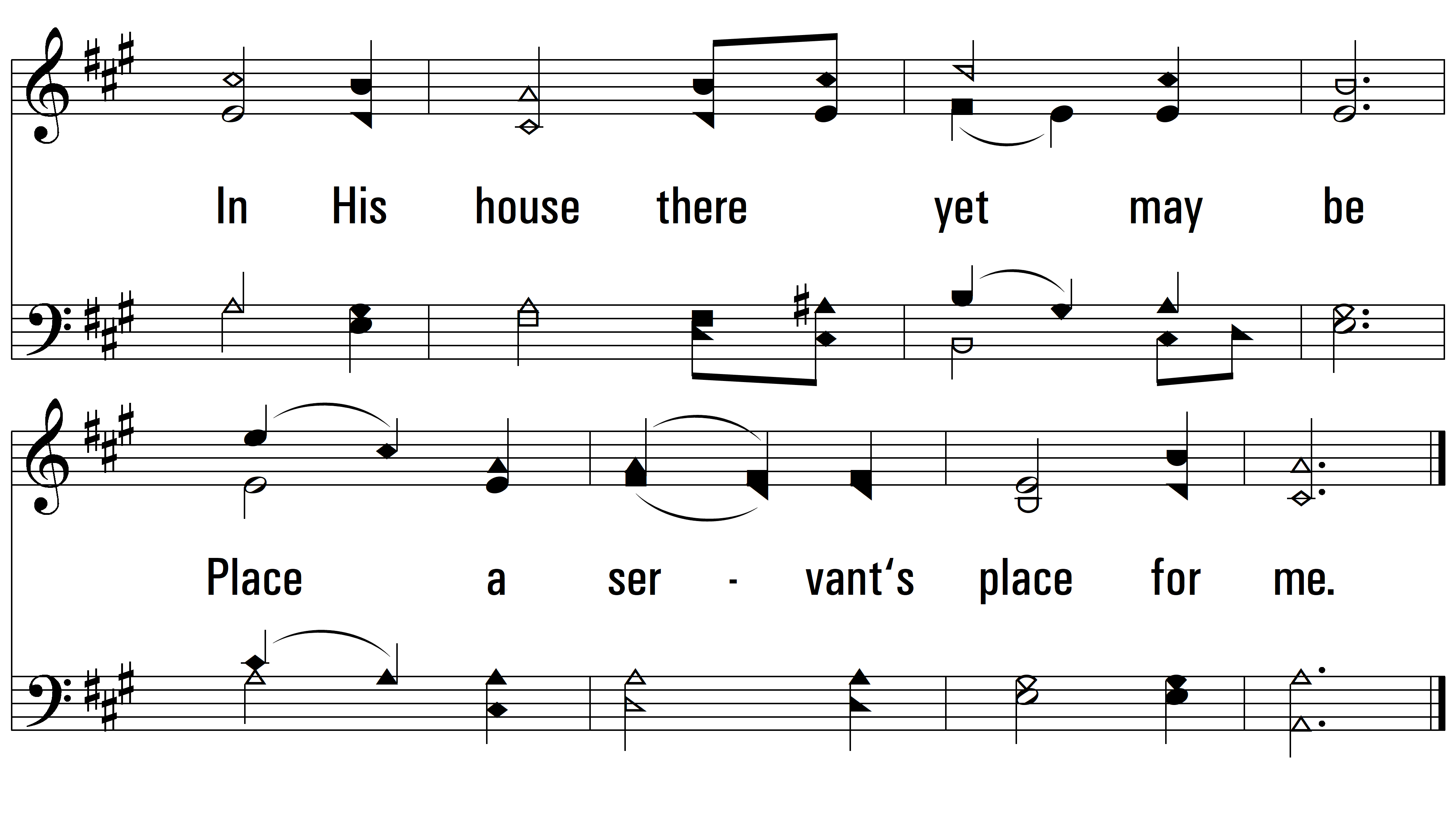 vs. 4
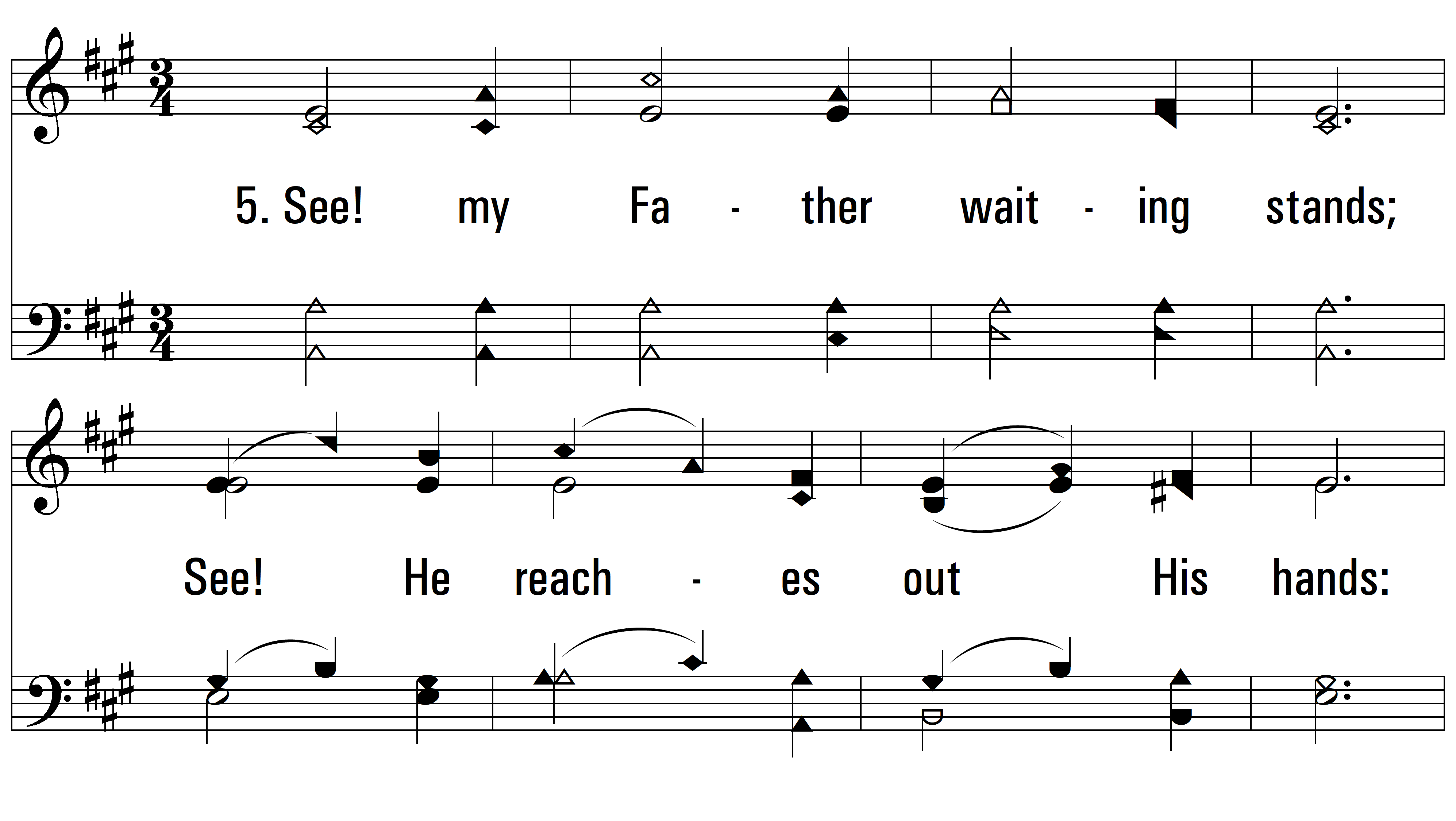 vs. 5 ~ Love For All
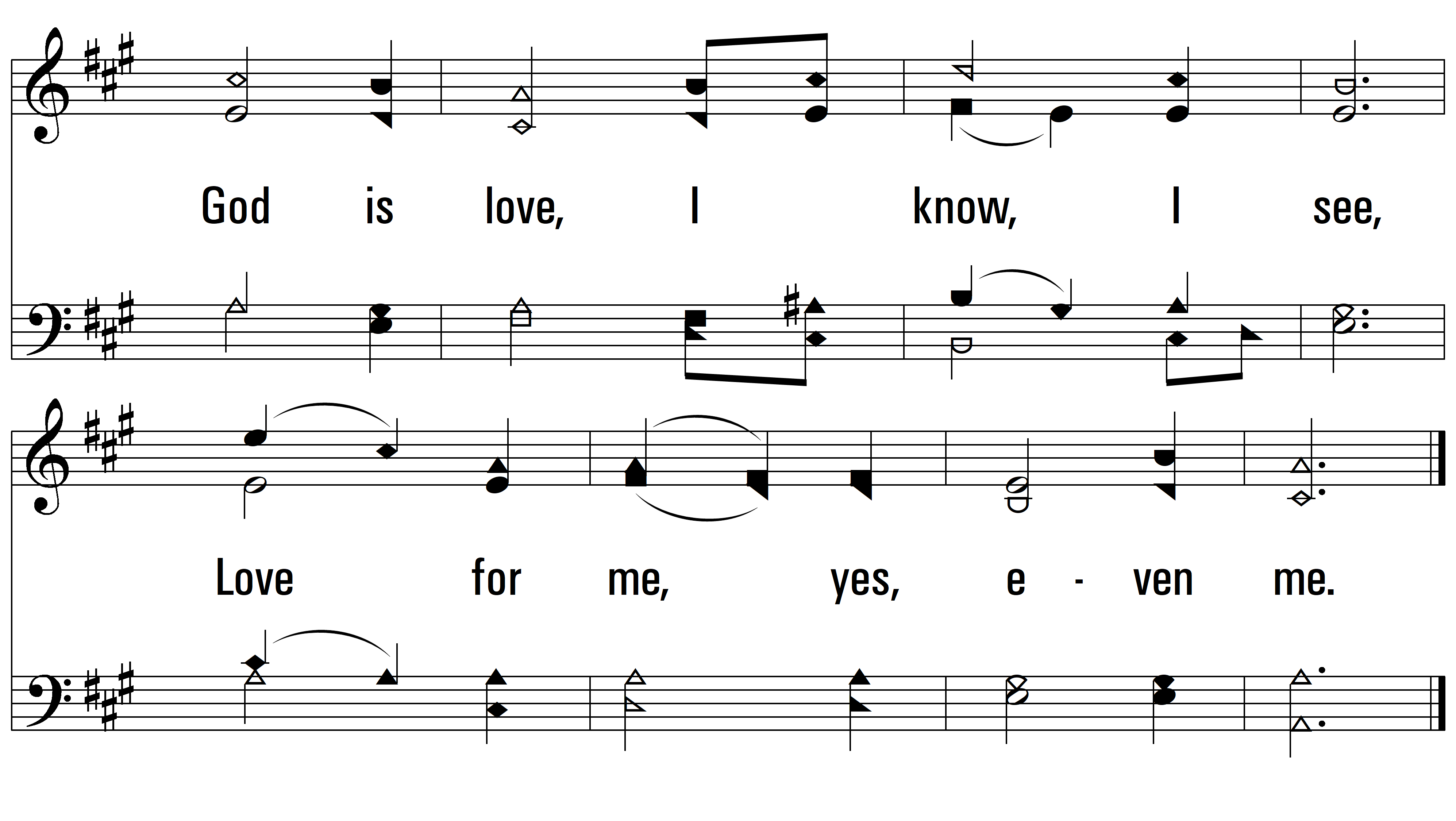 END
PDHymns.com
vs. 5